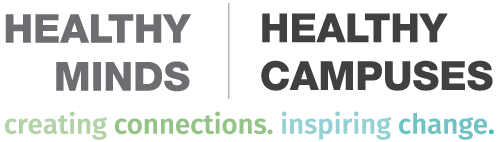 Campus Mental Health Strategies Series
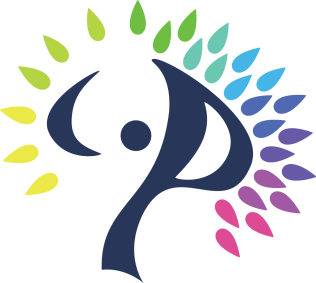 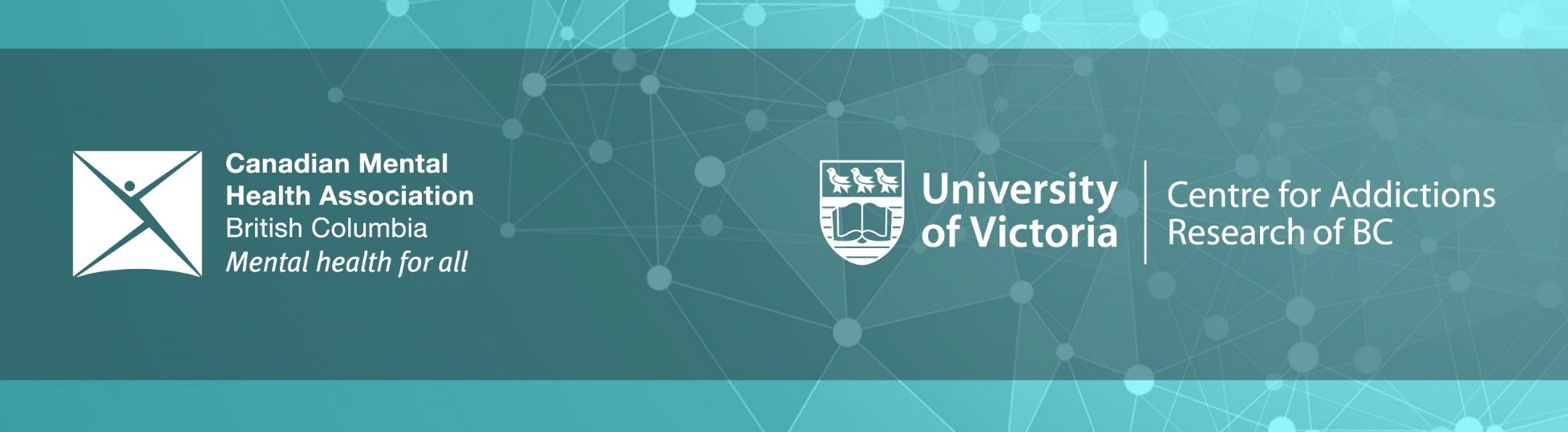 Webinar I: Getting Started!
Assessing readiness and engaging campus partners. 
What is a mental health strategy   and why is it important?
Content Expert: Jonny Morris, CMHA
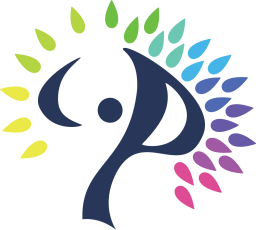 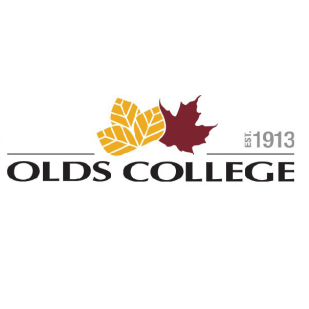 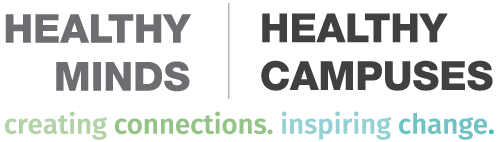 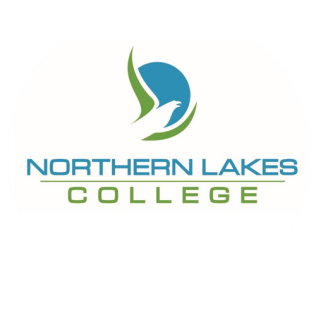 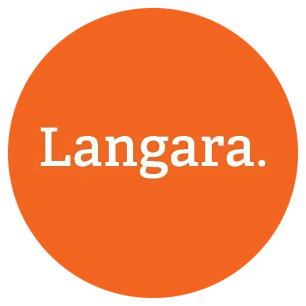 Introductions
Making The Case

Executive leadership to champion the cause
Faculty support and involvement
Establishing a unified voice
Pillar I: Leadership
Early-To-Mid-Stage Work

Preliminary data collection
Matching needs with services and resources
Whole campus approach
Pillar II: Needs Assessment
Mechanisms For Sustainability

Integrating wellness strategies into institutional planning
Connecting learning communities within the institution  and across the province
Sharing best practices
Pillar III: Sustainability
Questions & Comments
The challenges of:

Rural and remote campuses
Commuter campuses
Virtual campuses
Final Remarks
What are you bringing back to YOUR campus?

Twitter
@HealthyCampuses  | @healthycampusAB
#strategyABCs

Discussion Board
http://bit.ly/2h7KDlZ